Wohnung Gesucht
Kursbuch S. 55
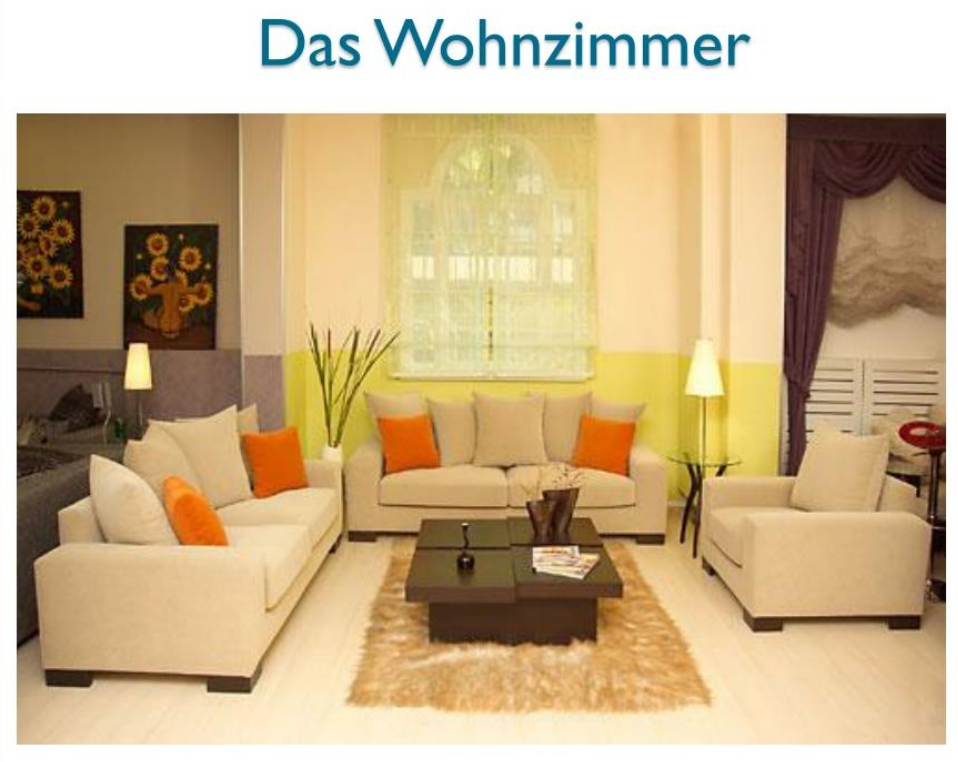 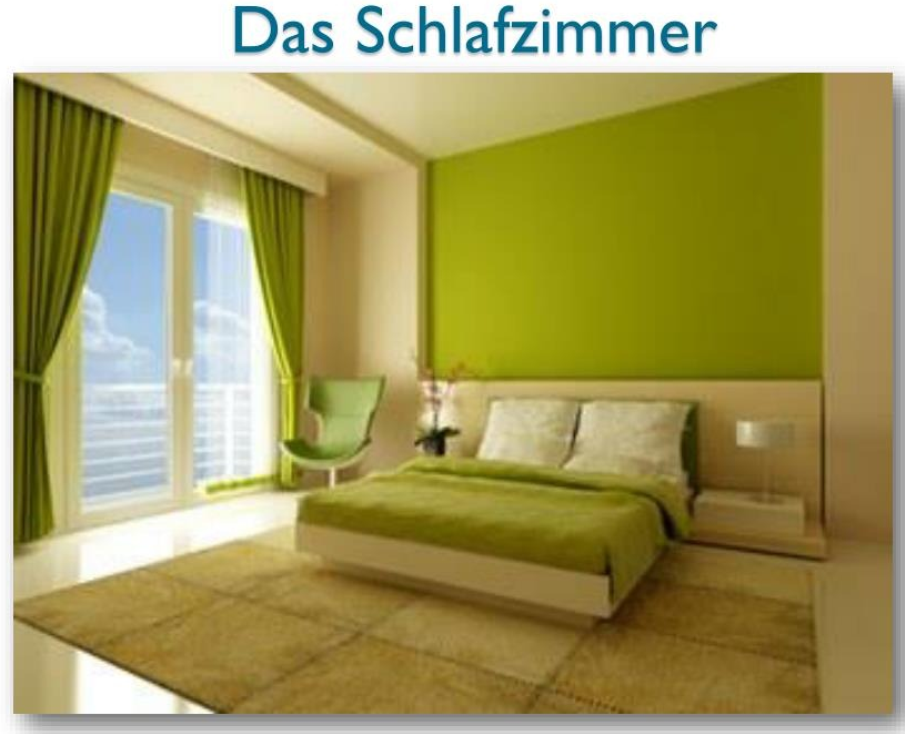 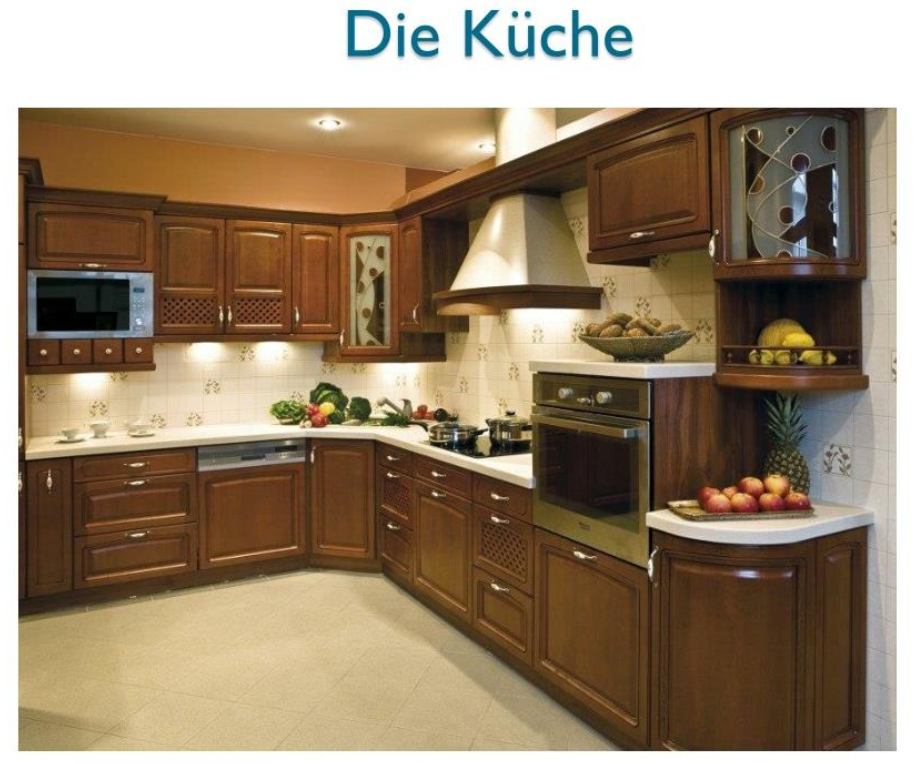 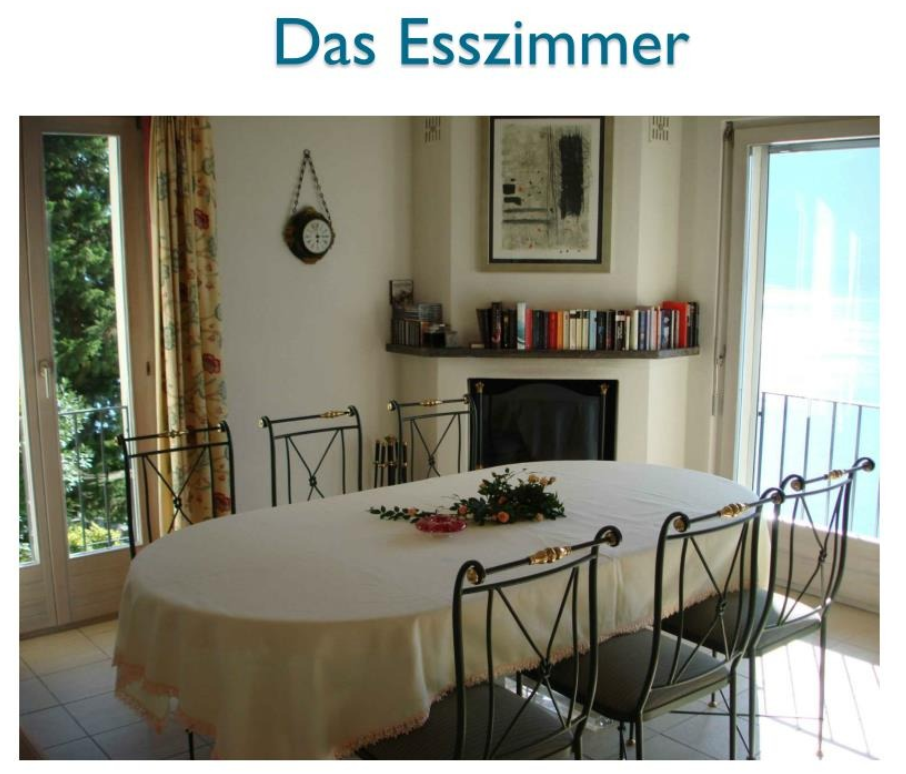 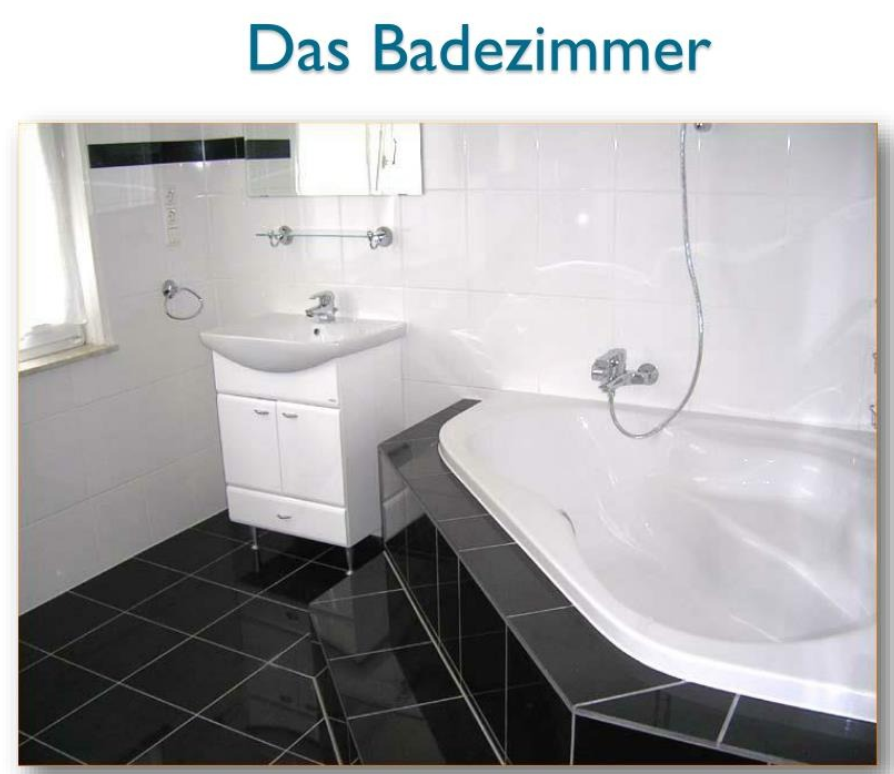 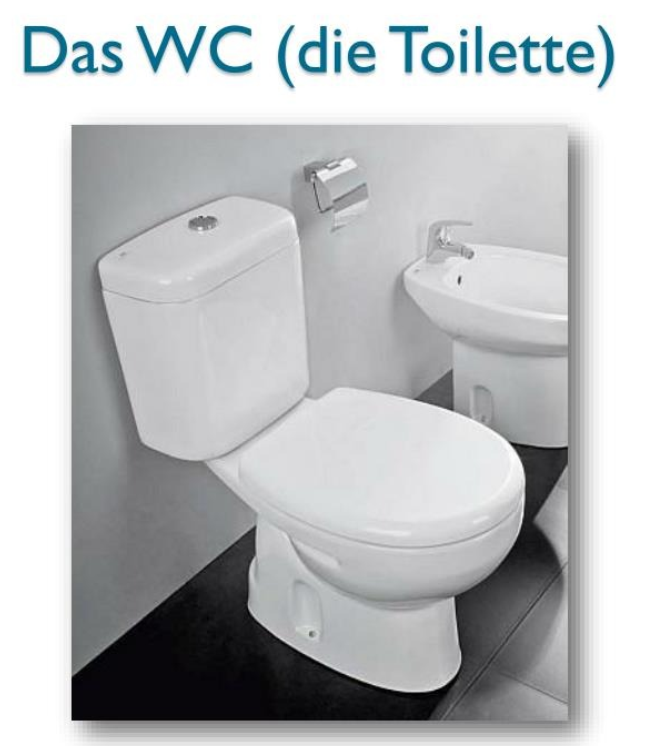 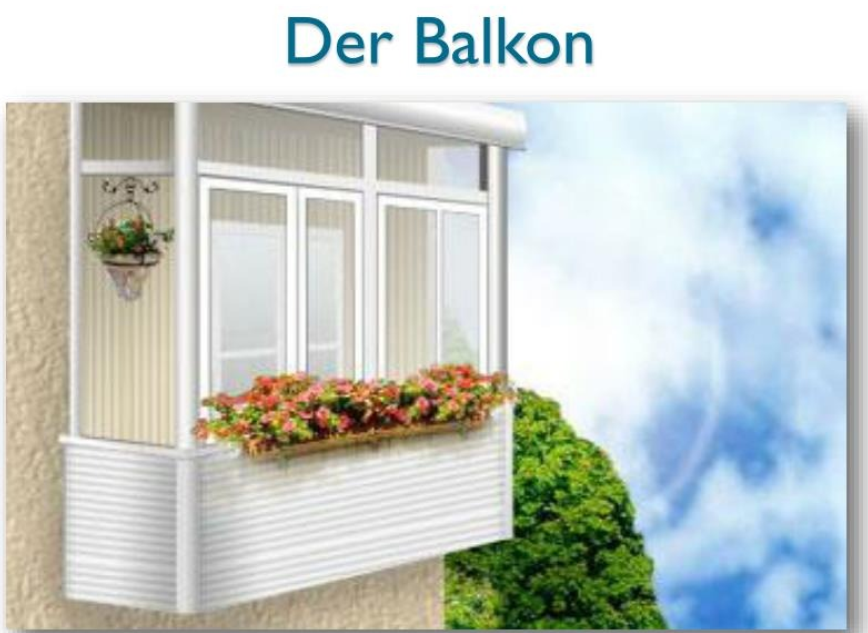 Abkürzung
Altbau
Ab:
circa
Ca. :
Dachgeschoss
Zimmer
DG:
Zi. :
Balkon
Erdgeschoss
EG:
BLK:
Wohnzimmer
Wo-Zi:
Heizung
Wohnung
Hzg:
Whg:
Toilette/ Water closet
WC:
Garage
Gge:
Zimmer+Küche+Bad
ZKB:
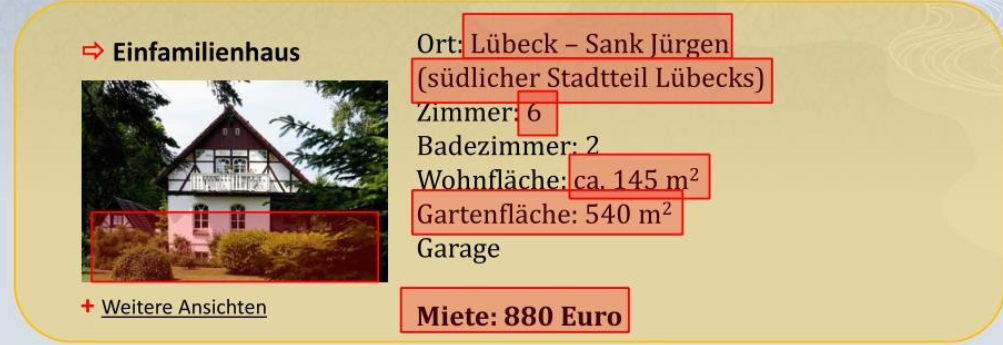 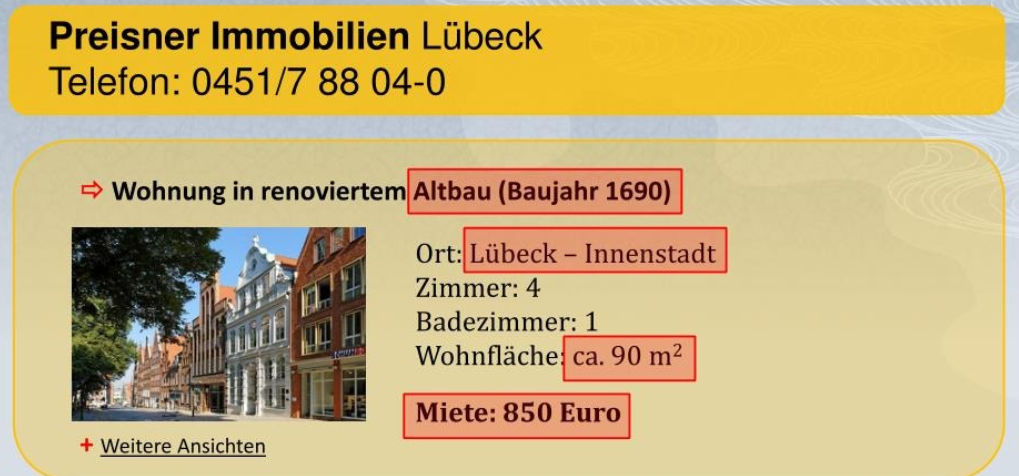 Room 1